Email: bracsarma@gmail.com/rajibsarma660067@gmail.com
স্বাগতম
Email: bracsarma@gmail.com/rajibsarma660067@gmail.com
মুনাফা 
শ্রেণিঃ ৮ম
   বিষয়ঃ সাধারণ গণিত
   অধ্যায়- ২য়
   সময়-৫০মিনিট
    তারিখ- ০৪ জুলাই ২০২০ খ্রি,
Email: bracsarma@gmail.com/rajibsarma660067@gmail.com
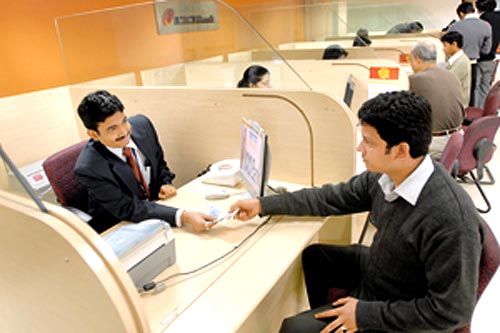 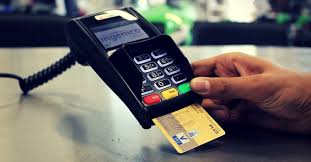 ছবিগুলোতে কী 
দেখা যাচ্ছে ?
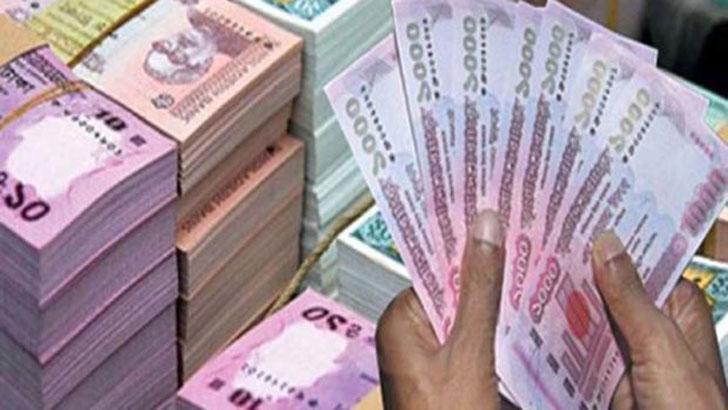 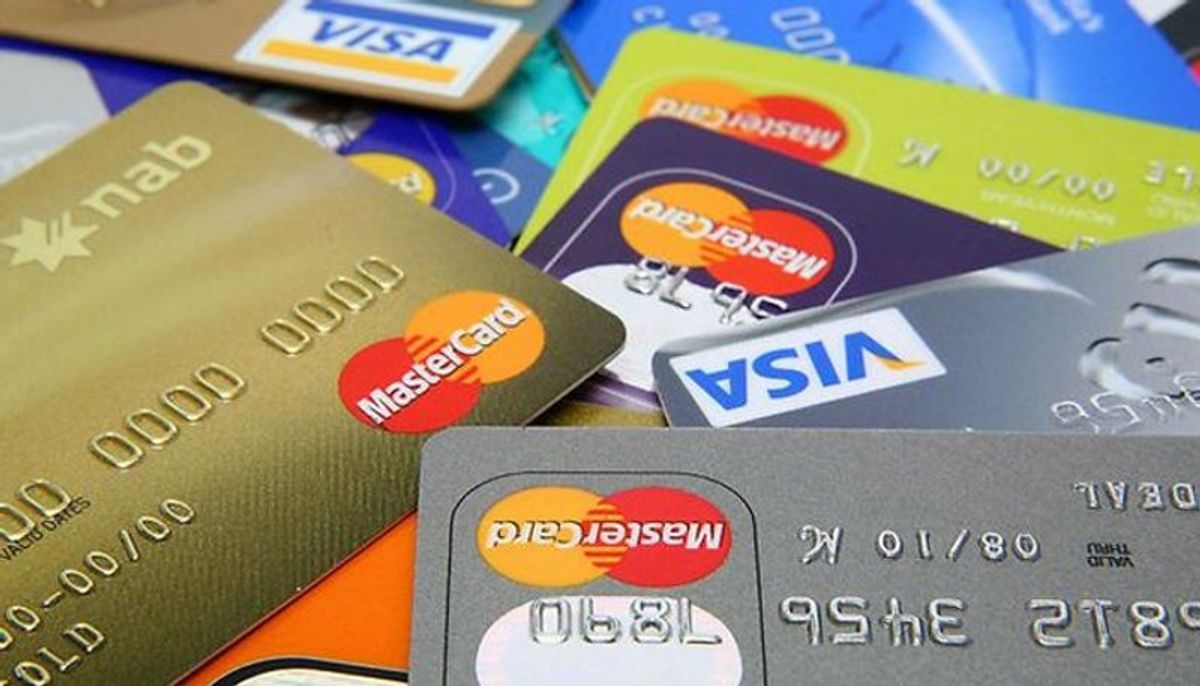 Email: bracsarma@gmail.com/rajibsarma660067@gmail.com
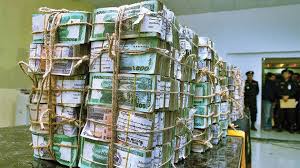 Email: bracsarma@gmail.com/rajibsarma660067@gmail.com
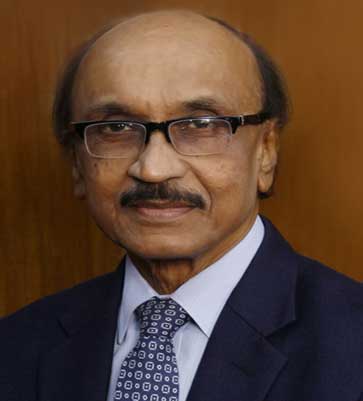 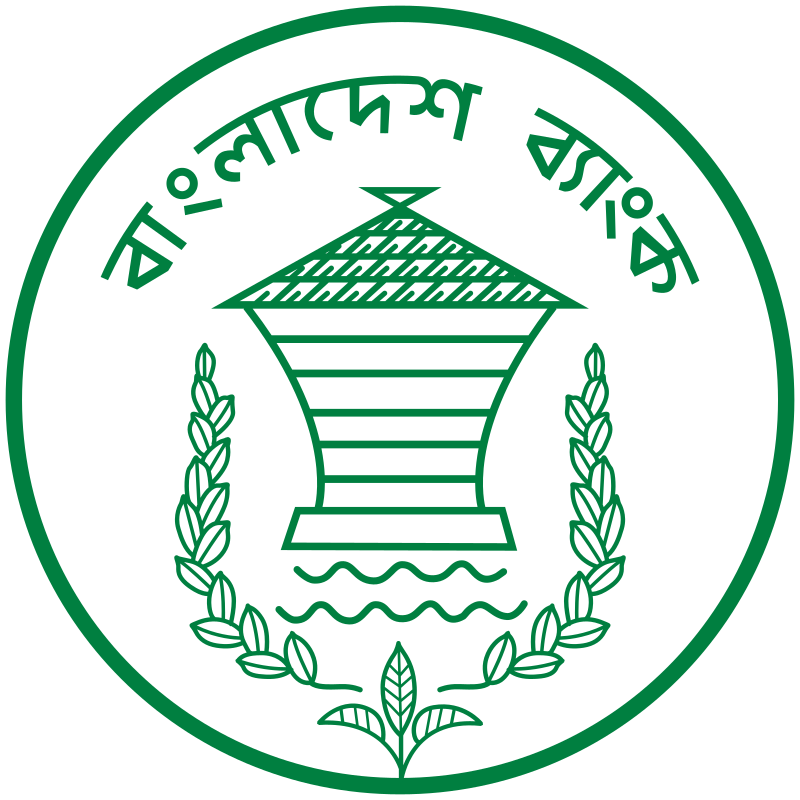 Email: bracsarma@gmail.com/rajibsarma660067@gmail.com
সরল মুনাফা ও চক্রবৃদ্ধি 
মুনাফা সংক্রান্ত সমস্যা
Email: bracsarma@gmail.com/rajibsarma660067@gmail.com
এই পাঠ শেষে শিক্ষার্থীরা…

১) মুনাফা কী তা বলতে পারবে ।
২) সরল মুনাফার হার ব্যাখ্যা করতে পারবে ।
৩) চক্রবৃদ্ধি মুনাফা সংক্রান্ত সমস্যা সমাধান করতে পারবে।
Email: bracsarma@gmail.com/rajibsarma660067@gmail.com
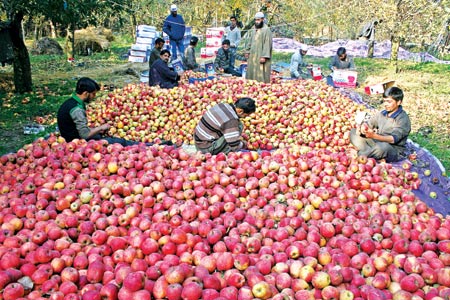 Email: bracsarma@gmail.com/rajibsarma660067@gmail.com
সকলে ২ মিনিটের মধ্যে 
চক্র বৃদ্ধির সূত্রটি লিখ।
Email: bracsarma@gmail.com/rajibsarma660067@gmail.com
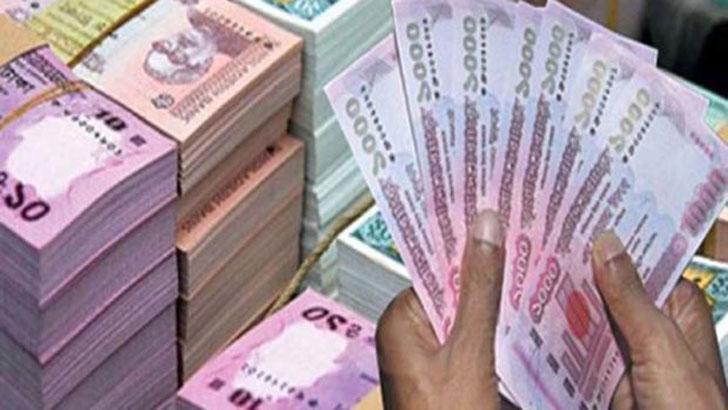 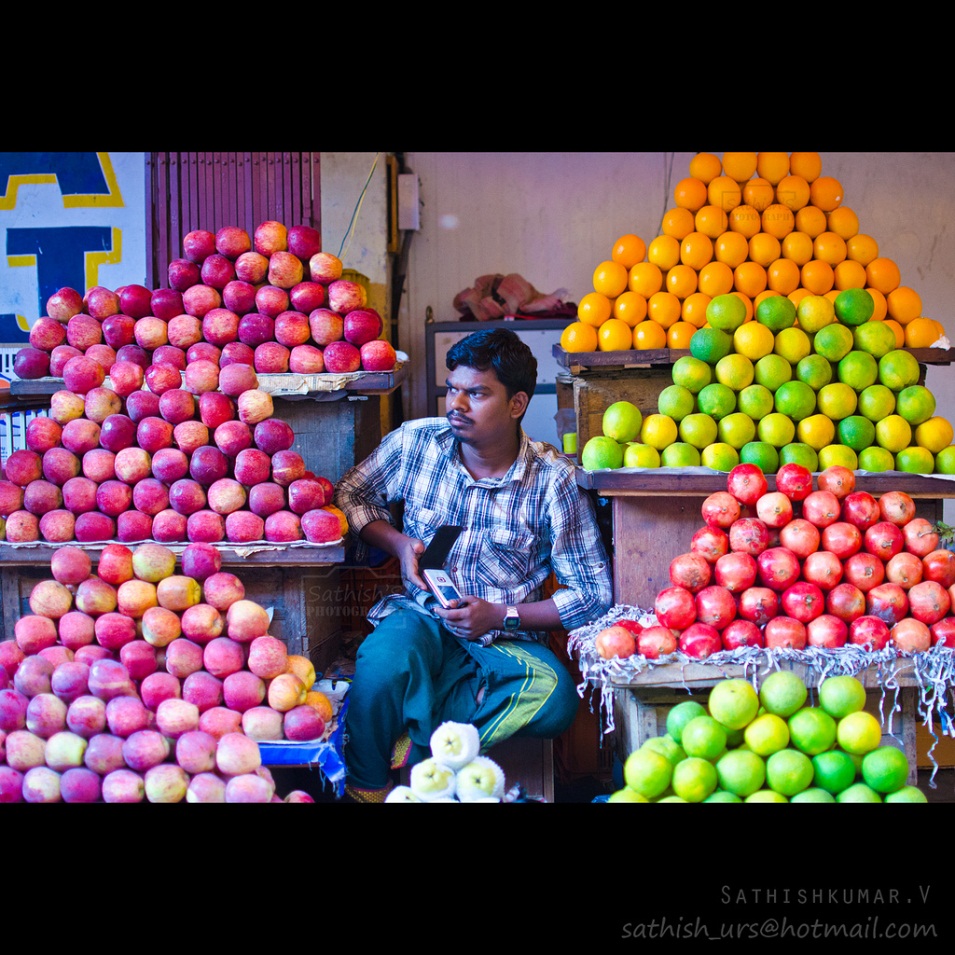 পাইকারি বিক্রেতা
বিক্রয়মূল্য
লাভ = বিক্রয়মূল্যক্রয়মূল্য
Email: bracsarma@gmail.com/rajibsarma660067@gmail.com
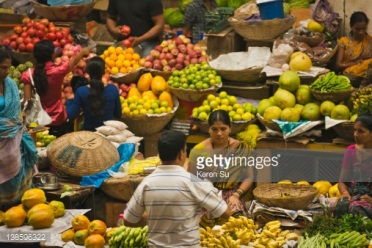 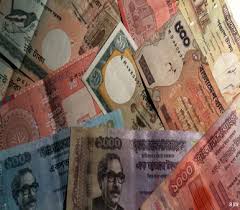 খুচরা বিক্রেতা
বিক্রয় মূল্য
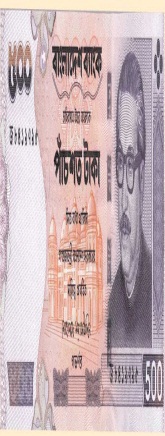 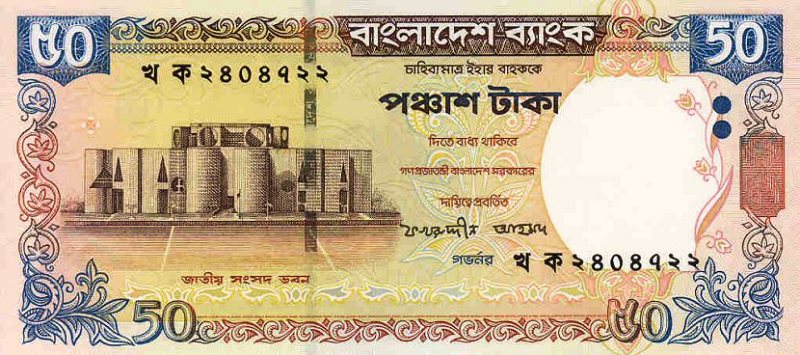 ক্ষতি = ক্রয়মূল্য-বিক্রয়মূল্য
Email: bracsarma@gmail.com/rajibsarma660067@gmail.com
সময়ঃ১০মি

চক্রবৃদ্ধি মূলধন ও চক্রবৃদ্ধি মুনাফার পার্থক্য নির্নয় কর।
Email: bracsarma@gmail.com/rajibsarma660067@gmail.com
১।  ১০৫০ টাকার ৮% নিচের কোনটি ?

ক) ৮০ টাকা     			খ) ৮২ টাকা      
গ) ৮৪ টাকা     			ঘ) ৮৬ টাকা

 ২।  জামিল সাহেব বার্ষিক ১০% মুনাফায় ব্যাংকে ৩০০০ টাকা ব্যাংকে জমা রাখলেন । ১ম বছরান্তে মুনাফা-আসল কত হবে?

ক) ৩৩০০ টাকা  		খ) ২১০০ টাকা 
গ) ২২০০ টাকা  			ঘ) ২২৫০ টাকা
Email: bracsarma@gmail.com/rajibsarma660067@gmail.com
১। ফল উৎপাদনকারী ২০% লাভে পাইকারী বিক্রেতার নিকট, পাইকারী বিক্রেতা ৩০% লাভে খুচরা বিক্রেতার নিকট বিক্রি করেন। খুচরা বিক্রেতার বিক্রয়মূল্য ১৫০০ টাকা হলে,


   ক) মুনাফা বলতে কি  বুঝ ?  
   খ) খুচরা বিক্রেতার ক্রয়মূল  কত ?
   গ)পাইকারী বিক্রেতা কত লাভ করেন ?
Email: bracsarma@gmail.com/rajibsarma660067@gmail.com
ধন্যবাদ
Email: bracsarma@gmail.com/rajibsarma660067@gmail.com